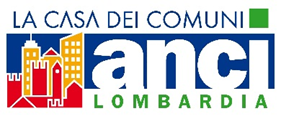 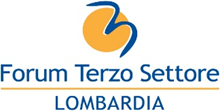 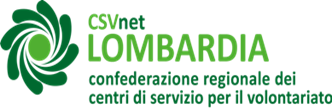 Laboratorioper un sistema collaborativo tra enti locali e enti di terzo settore
maggio – giugno 2021
1
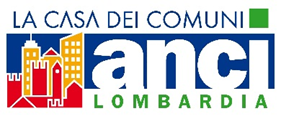 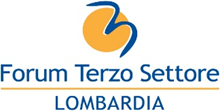 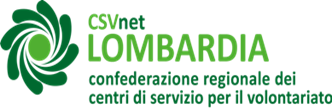 TERZO LABORATORIOPatti di collaborazione, promozione della cultura del volontariato (studenti, aduti) progetti di utilità collettiva e sistemi di incrocio domanda/offerta di volontariato – assciurazioni per i volontari(Luca DEGANI)26 maggio – 9 giugno – 16 giugno 2021
2
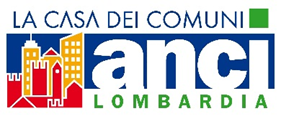 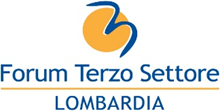 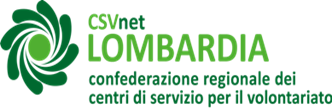 IL PROCEDIMENTO A IMPULSO DELLA P.A.: la definizione

 
Una procedura universale e trasparente quale un avviso pubblico a cadenza periodica. Tale avviso conterrà un elenco di siti presentati all’interesse dei cittadini attivi, elaborato e aggiornato periodicamente dagli uffici competenti, in base agli indirizzi pro tempore espressi dalla Giunta Comunale in materia di valorizzazione sia economica che sociale; tale elenco è aperto anche alle localizzazioni presentate dai cittadini stessi nell’ambito delle proposte di collaborazione.
3
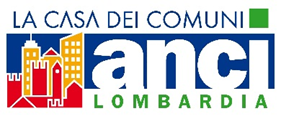 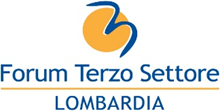 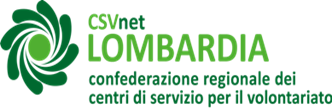 PROCEDIMENTO A INZIATIVA PUBBLICA:  il regolamento generale o linee di indirizzo1. Il Comune, con deliberazione della Giunta Comunale, individua il bene o i beni oggetto della proposta di collaborazione, approva le linee di indirizzo per la loro cura, gestione condivisa o rigenerazione e l'eventuale attribuzione di vantaggi economici a favore dei cittadini attivi, individua l'Ufficio competente e il Dirigente delegato alla conclusione del patto di collaborazione.
4
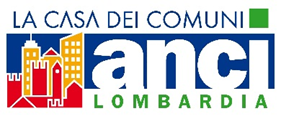 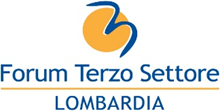 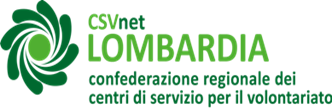 PROCEDIMENTO A INZIATIVA PUBBLICA:  l’avviso pubblico periodico2. Il Dirigente competente pubblica un avviso per la presentazione di proposte di collaborazione da parte di cittadini attivi. L'avviso specifica i requisiti necessari, i termini e le modalità di presentazione, i criteri di valutazione delle proposte.

Tale avviso conterrà un elenco di siti presentati all’interesse dei cittadini attivi, elaborato e aggiornato periodicamente dagli uffici competenti, in base agli indirizzi pro tempore espressi dalla Giunta Comunale in materia di valorizzazione sia economica che sociale.
5
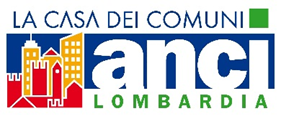 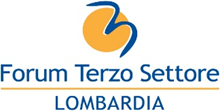 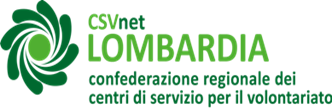 PROCEDIMENTO A INZIATIVA PUBBLICA: la valutazione
3. La valutazione delle proposte pervenute, sulla base dei criteri definiti nell'avviso, viene effettuata dai Dirigenti Competenti che, ove possibile, possono avviare un confronto tra i diversi proponenti finalizzato alla formulazione di una proposta condivisa. L'eventuale graduatoria finale viene approvata con provvedimento del Dirigente competente.

In questa fase l’attenzione è rivolta al corretto esercizio della discrezionalità amministrativa e la motivazione della scelta operata dalla Pubblica Amministrazione è decisiva al fine della valutazione della legittimità dell’operato della stessa. Interessante il riferimento a un confronto tra i diversi proponenti finalizzato alla formulazione di una proposta condivisa che assimila questa procedura a quella della coprogrammazione e coprogettazione (art. 55-56 Codice Terzo Settore)
6
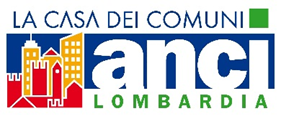 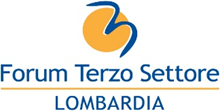 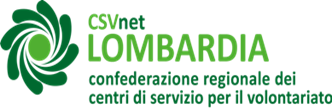 PROCEDIMENTO A INZIATIVA PUBBLICA: la progettazione
4. La successiva attività di progettazione del programma di cura, gestione condivisa o rigenerazione è realizzata dai cittadini attivi in collaborazione con l'Ufficio competente e il Gruppo di lavoro.

E’ una fase diversa da quella di proposta condivisa di cui alla precedente fase 3 che riguarda la piattaforma dell’intervento. Qui siamo in presenza di una selezione già effettuata, sulla base della quale viene avviato un confronto per stabilire l’intensità dell’intervento e i dettagli operativi, il c.d. programma di cura del bene comune.
7
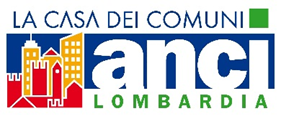 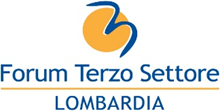 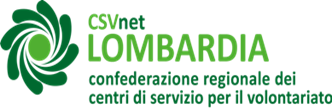 .
PROCEDIMENTO A INZIATIVA PUBBLICA: la stipula

5. Il patto di collaborazione viene stipulato dal Dirigente competente. 

Soffermiamoci ora sul contenuto normativo e sull’oggetto del patto di collaborazione
8
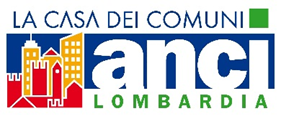 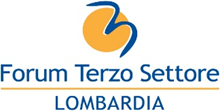 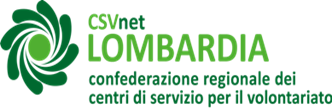 IL PATTO DI COLLABORAZIONE: il contenuto normativo

L’accordo di collaborazione non ha natura patrimoniale, quindi non ricade nel genus dei contratti ex art. 1321 c.c., non ha natura sinallagmatica (resta escluso, in senso lato, il rapporto obbligatorio) e non può avere fini di lucro.

Nel caso di un bene immobile di proprietà comunale, il suo utilizzo continuativo ed esclusivo da parte dei soggetti promotori della collaborazione sarà regolato, oltre che dal patto, anche da apposito istituto giuridico, quale la concessione o il comodato d’uso.
9
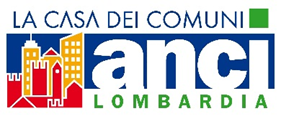 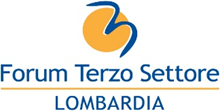 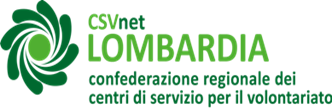 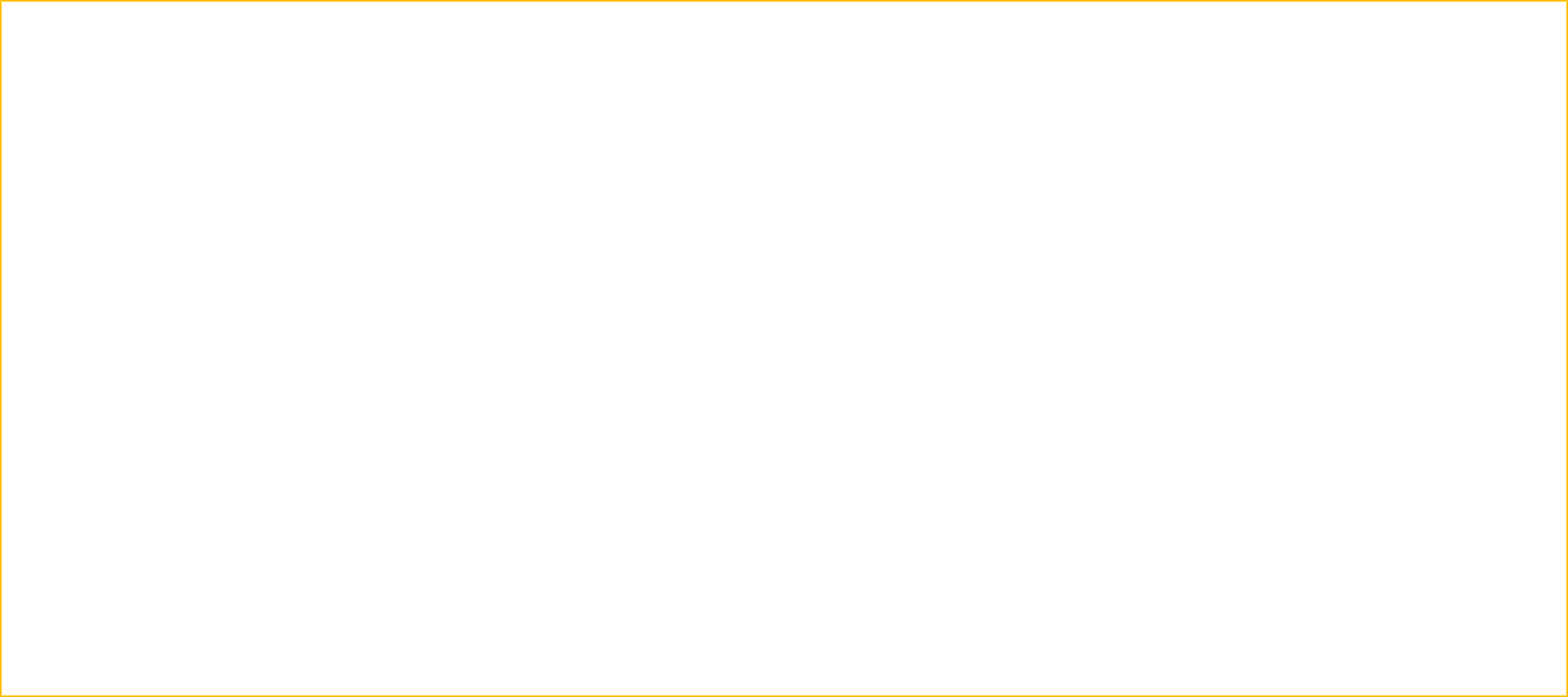 IL PATTO DI COLLABORAZIONE: ambiti di intervento

1) cura di spazi aperti a verde (aiuole, orti urbani, giardini condivisi, aree ludiche e sportive); 

2) attività di inclusione verso fasce deboli della popolazione, attività di coesione sociale (feste di via, portierato sociale), di promozione dell’integrazione, di cura e manutenzione aggiuntiva di spazi chiusi e immobili (rimozione del vandalismo grafico);

3) valorizzazione di ambienti culturali, con interventi singoli o diffusi, attività di sostegno e diffusione di culture welfare oriented (cultura della salute, dell’alimentazione, dell’agricoltura sostenibile) o a sostegno della cittadinanza consapevole, attività sportive e di formazione.
10
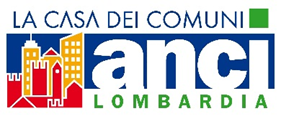 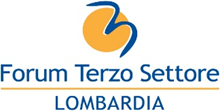 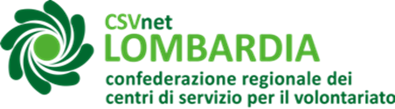 L’ASSICURAZIONE DEI VOLONTARI

Inquadramento normativo sulla responsabilità

La responsabilità civile verso terzi 		natura extra contrattuale 							(art. 2043 c.c.)

Si potrebbe per approssimazione definire la responsabilità che vincola il soggetto privato attuatore del piano (e il singolo volontario) a tutti i terzi che entrano in gioco rispetto alla gestione del bene comune, ad esempio i fruitori del servizio.
11
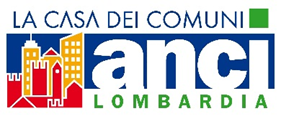 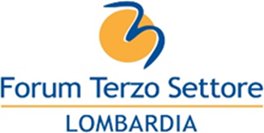 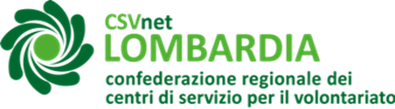 .
LA RESPONSABILITA’ EXTRA CONTRATTUALE

Art. 2043 c.c.

Qualunque fatto(3) doloso o colposo(4), che cagiona(5) ad altri un danno ingiusto(6), obbliga colui che ha commesso il fatto a risarcire il danno

Prescrizione 5 anni 

Onere della prova a carico danneggiato
12
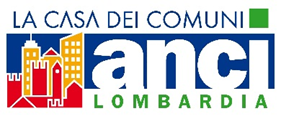 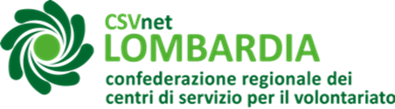 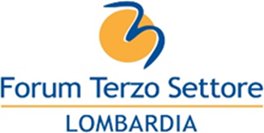 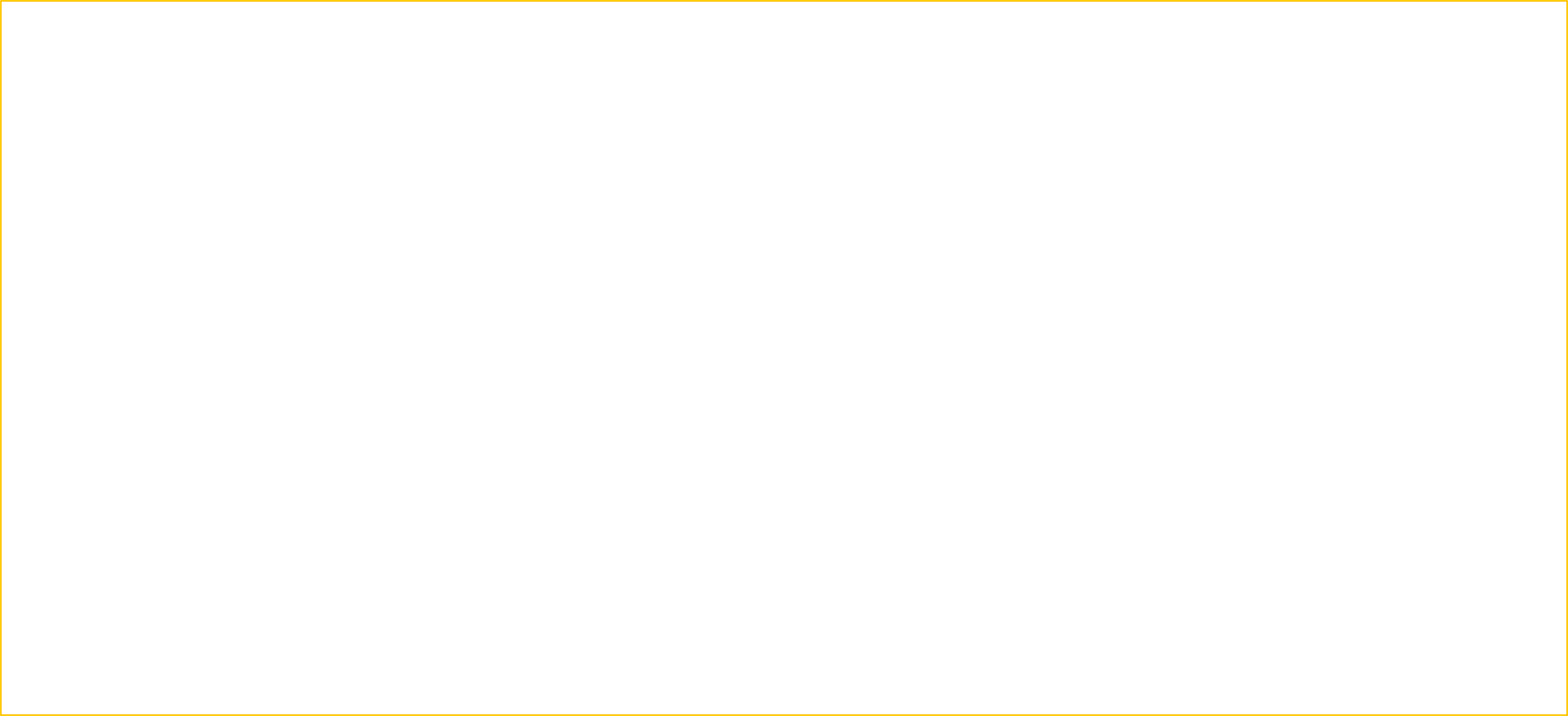 L’ASSICURAZIONE DEI VOLONTARI

Inquadramento normativo sulla responsabilità

La responsabilità civile verso P.A.		natura contrattuale (art. 1218 c.c.)

Si potrebbe per approssimazione definire la responsabilità che vincola il soggetto privato attuatore del piano (e il singolo volontario) alla PA rispetto agli obblighi di custodia dei beni oggetto del patto di collaborazione.
13
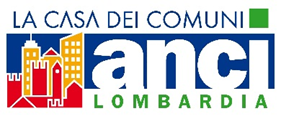 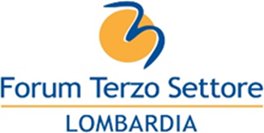 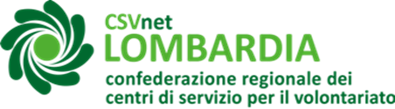 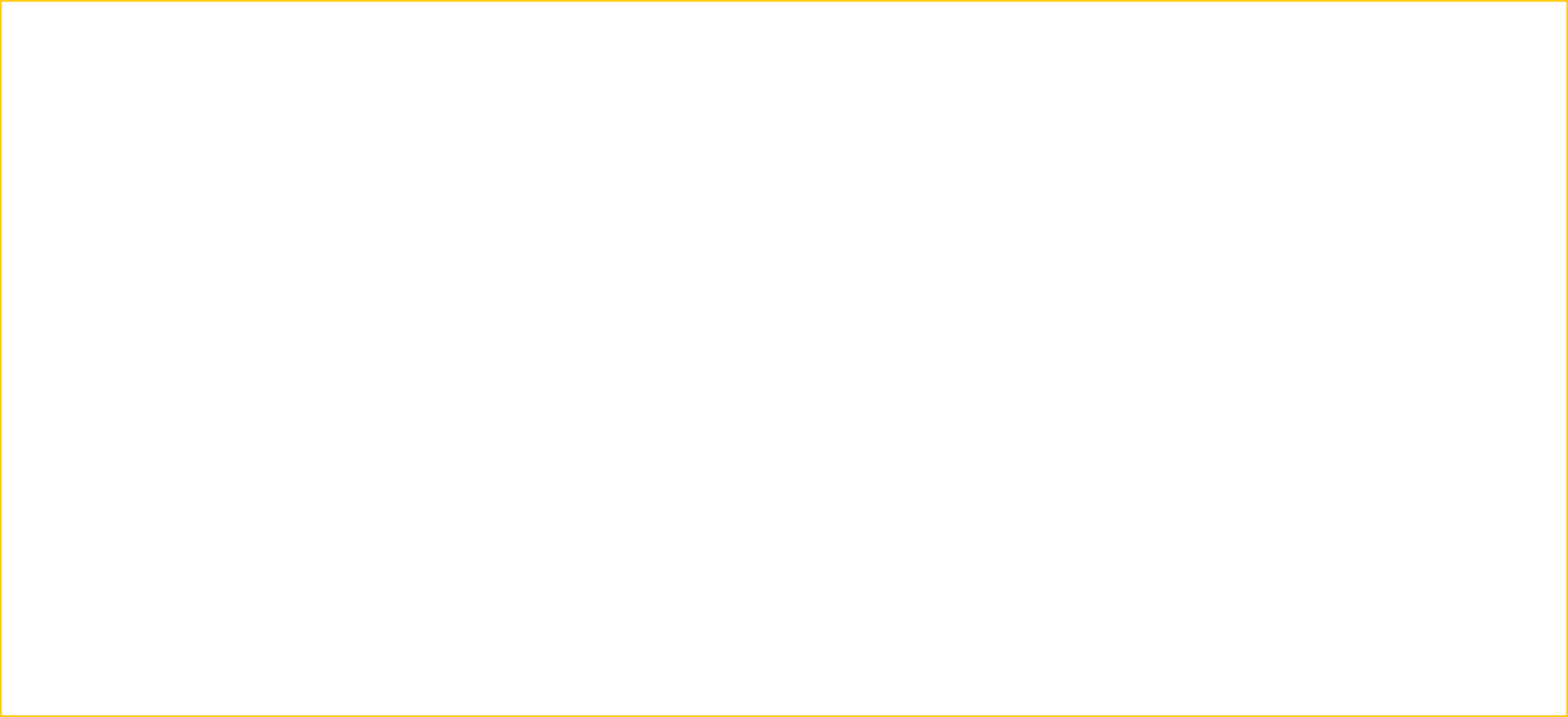 LA RESPONSABILITA’ CONTRATTUALE

Art. 1218 c.c.

Il debitore che non esegue esattamente la prestazione dovuta e' tenuto al risarcimento del danno, se non prova che l'inadempimento o il ritardo e' stato determinato da impossibilita' della prestazione derivante da causa a lui non imputabile.

Prescrizione 10 anni 

Onere della prova del debitore, ovvero della parte inadempiente
14
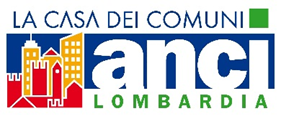 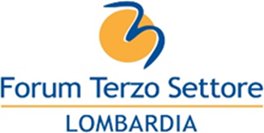 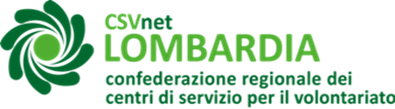 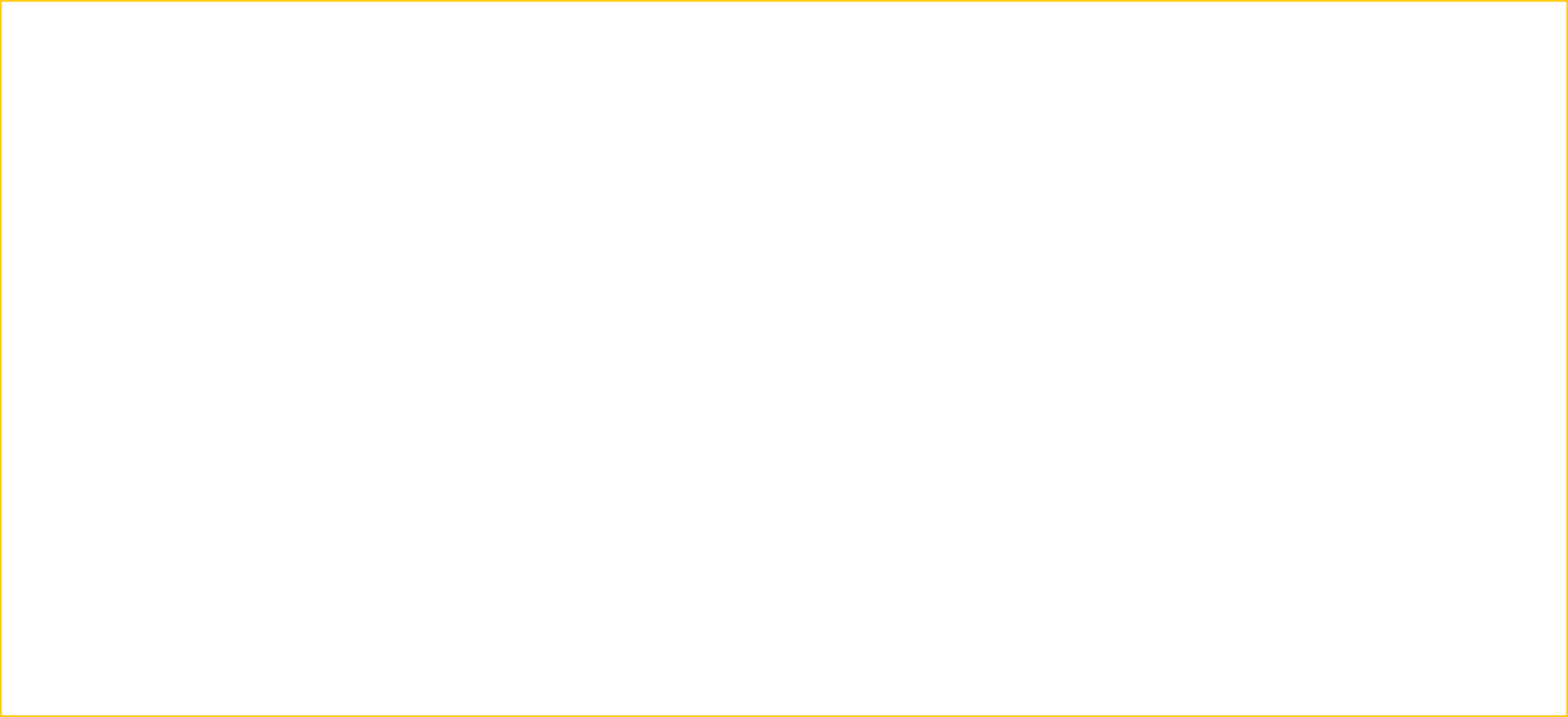 LA RESPONSABILITA’ PER INFORTUNI

E’ la responsabilità che ricade sul soggetto privato attuatore del patto di collaborazione in relazione ai danni subiti dal volontario dallo stesso impiegato ai fini dell’esercizio delle attività oggetto del medesimo patto.

Qui ci avviciniamo, seppure con le dovute precisazioni e cautele, alla responsabilità del datore di lavoro (2087 c.c.).

Anche in questo caso parliamo di responsabilità contrattuale.
15
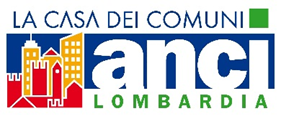 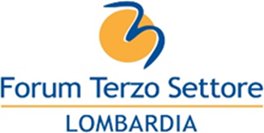 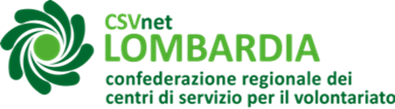 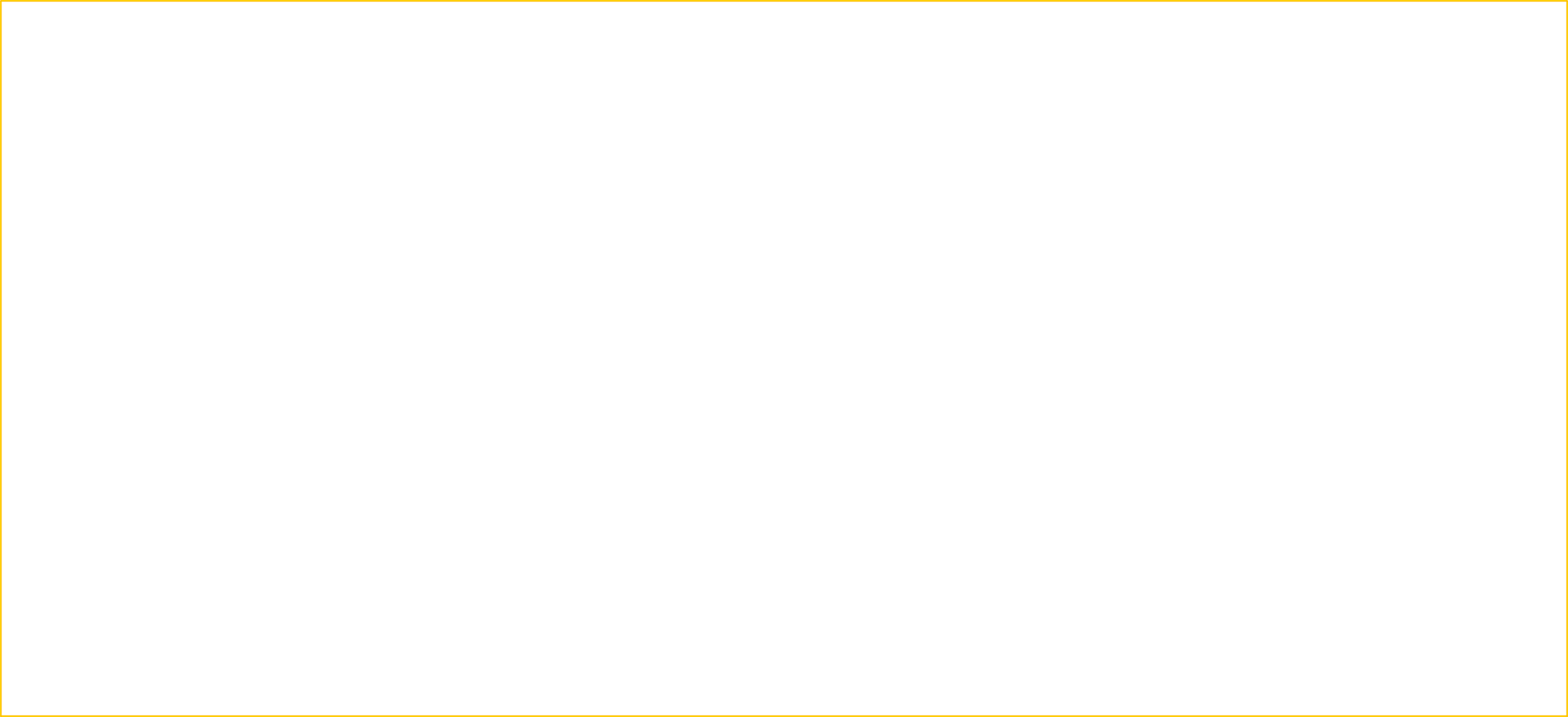 LE COPERTURE ASSICURATIVE

I patti di collaborazione vincolano l’attuatore privato alla copertura assicurativa rispetto agli infortuni dei volontari e alla responsabilità civile verso terzi, meno frequente la polizza di responsabilità per i danni all’ente (in particolare al bene comune), in genere assorbita da polizze all risk sul bene immobile già stipulate dalla PA.

A volte la PA nel patto di collaborazione si fa promotrice per l’attivazione di coperture assicurative a vantaggio dei cittadini attivi (vedi Regolamento Comune di Milano – Delibera Consiglio Comunale n. 15 del 20.5.2019).
16
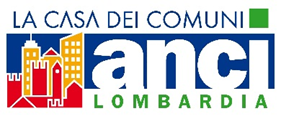 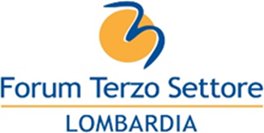 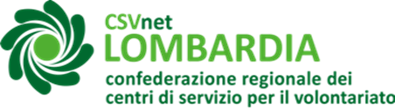 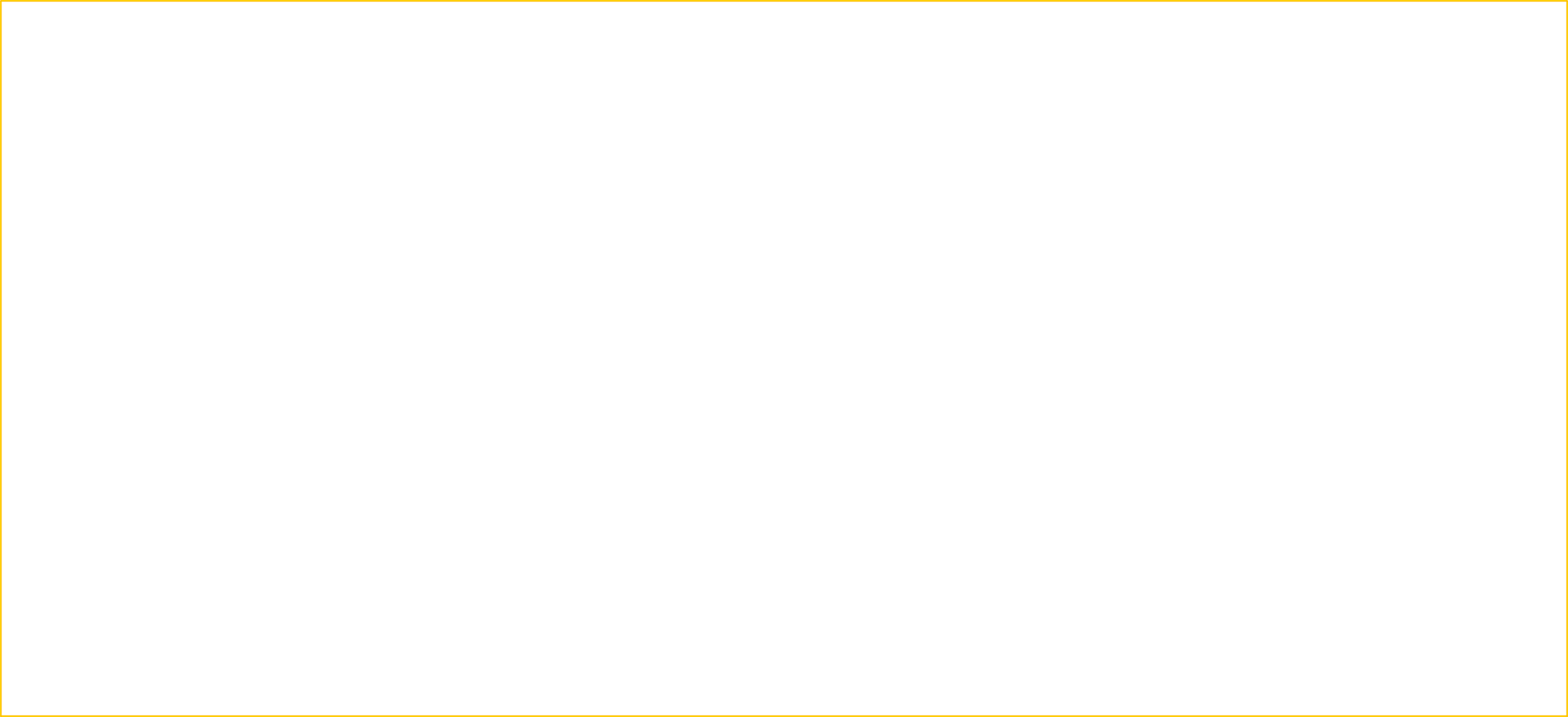 LE COPERTURE ASSICURATIVE, le criticità

Le franchigie

La clausola claims made

La clausola che condiziona la copertura assicurativa alla circostanza che la richiesta di risarcimento pervenga nel periodo di vigenza della polizza.

Il punto decisivo è il concetto di richiesta di risarcimento
17
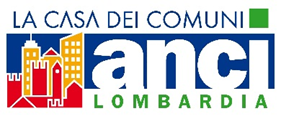 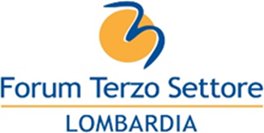 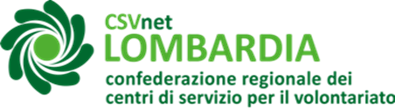 GRAZIE DELL’ATTENZIONE !
ALLA PROSSIMA
18